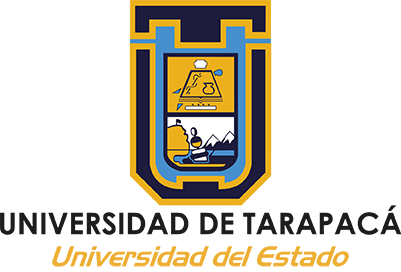 “THE SCORPION MACHINE”
Autores:      	   	-ALEXIS YUCRA
	  		-LEANDRO MOLINA
			-FRANCISCO SILVA
			-SEBASTIAN CAYUPI
	 		-ARTURO RODRIGUEZ
Asignatura: Proyecto 1
Profesor:  Leonel Alarcón  Bravo
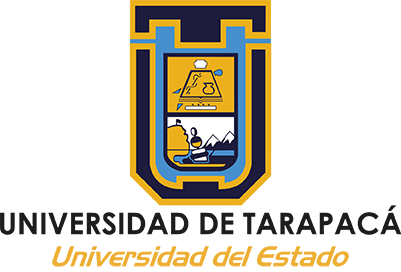 Introducción
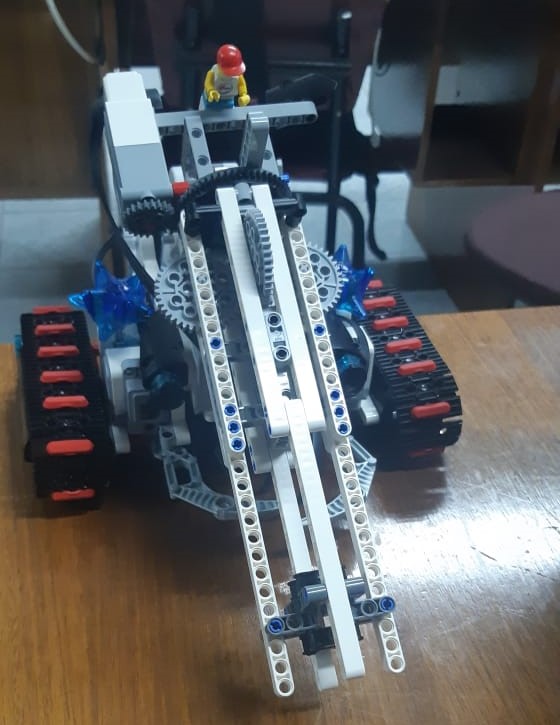 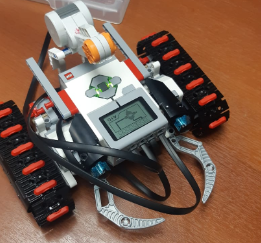 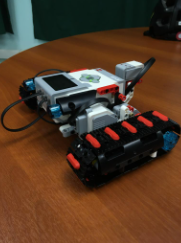 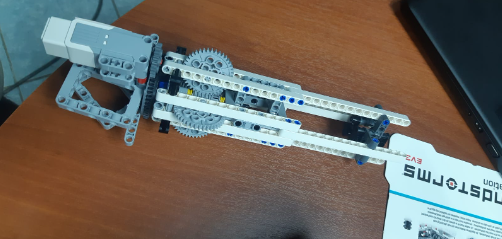 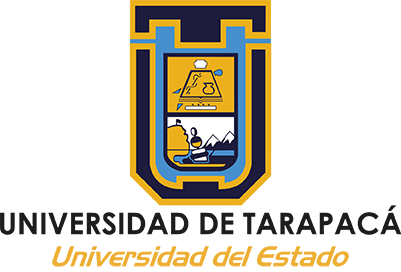 Objetivo general y especifico
Objetivo general:
Construir un robot con el kit lego Mindstorms EV3 que sea capaz de realizar distintos movimiento y capaz de disparar ligas.
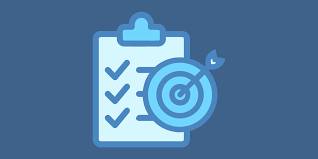 Objetivo Específicos:

Diseñar y construir un robot capaz de moverse y disparar ligas.
 
Programar código Python capaz de controlar las acciones del robot.

Diseñar interfaz para controlar los movimientos y acciones del robot.
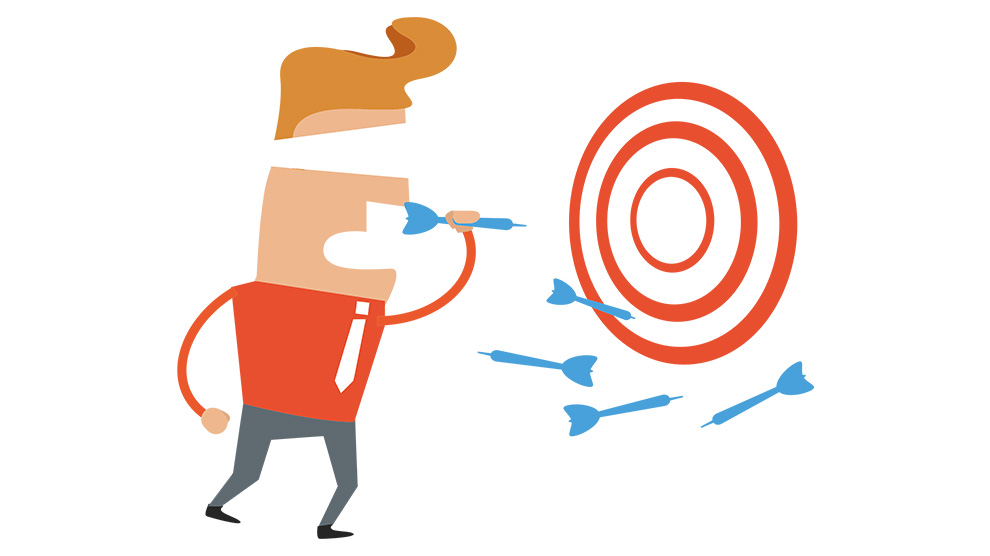 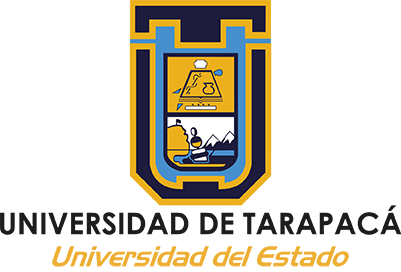 Actividades Realizadas
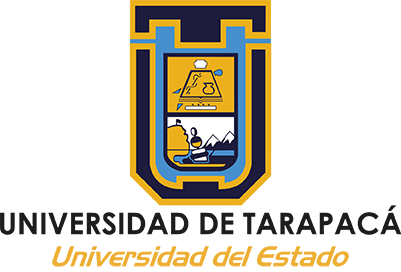 Carta Gantt
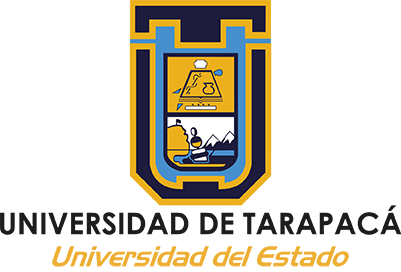 Estimación de costos
Materiales:
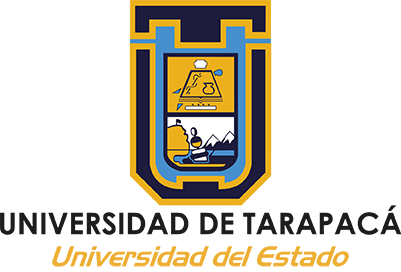 Estimación de costos
Trabajadores:




Documentos
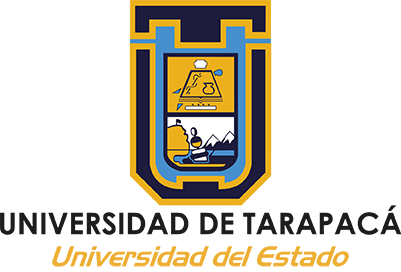 Estimación de costos
COSTO TOTAL DEL PROYECTO:
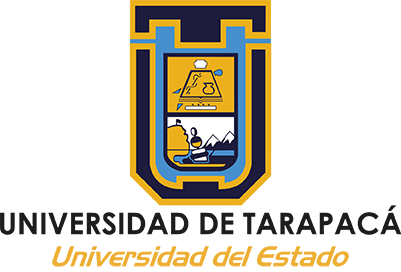 Primera versión
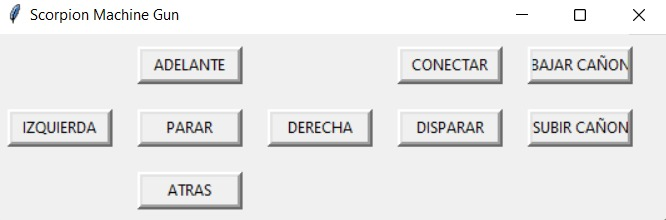 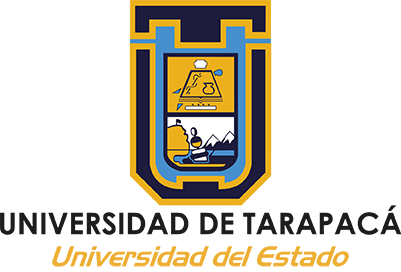 Estado actual del proyecto
EL PROYECTO CUENTA CON:
El diseño del robot está finalizado sin problemas a la hora de manipular
Funciones definidas 
Interfaz de usuario
Foto actual del robot
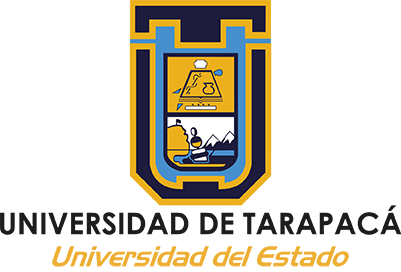 Interfaz de usuario
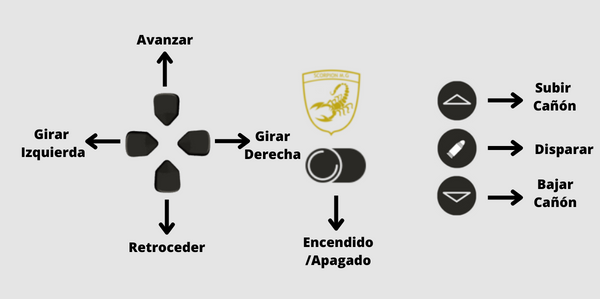 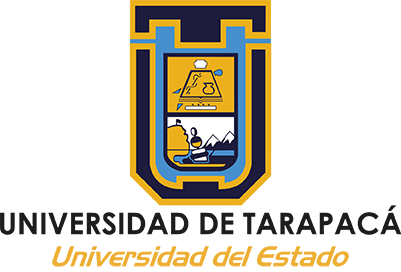 Trabajo Futuro
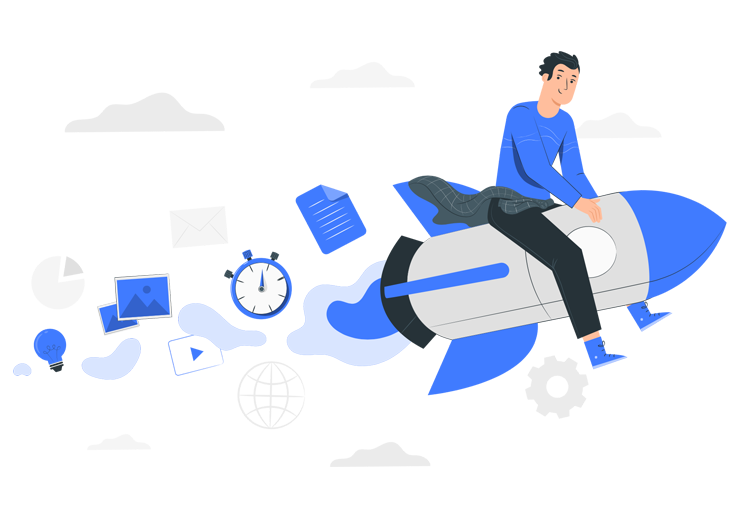 Mejoras al código
Nuevas funciones 
Implementación de cámaras
Mejoras a la interfaz
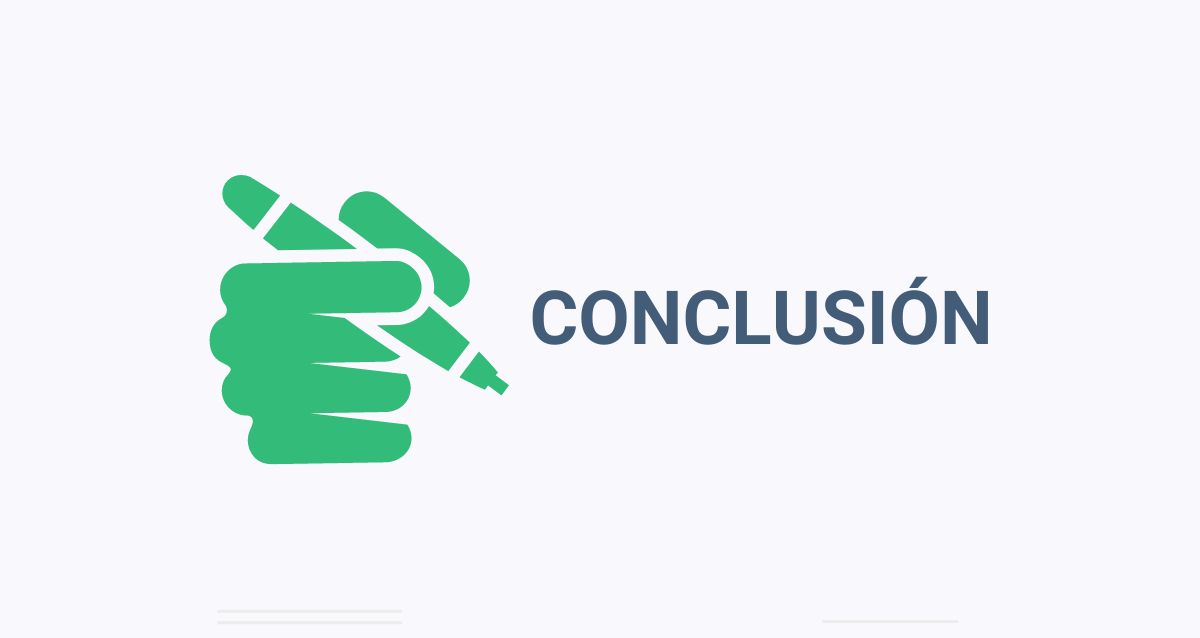 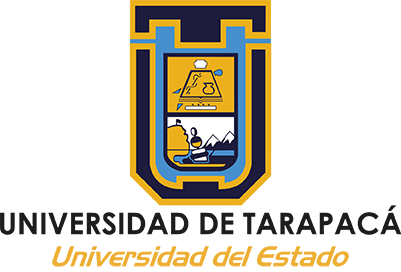